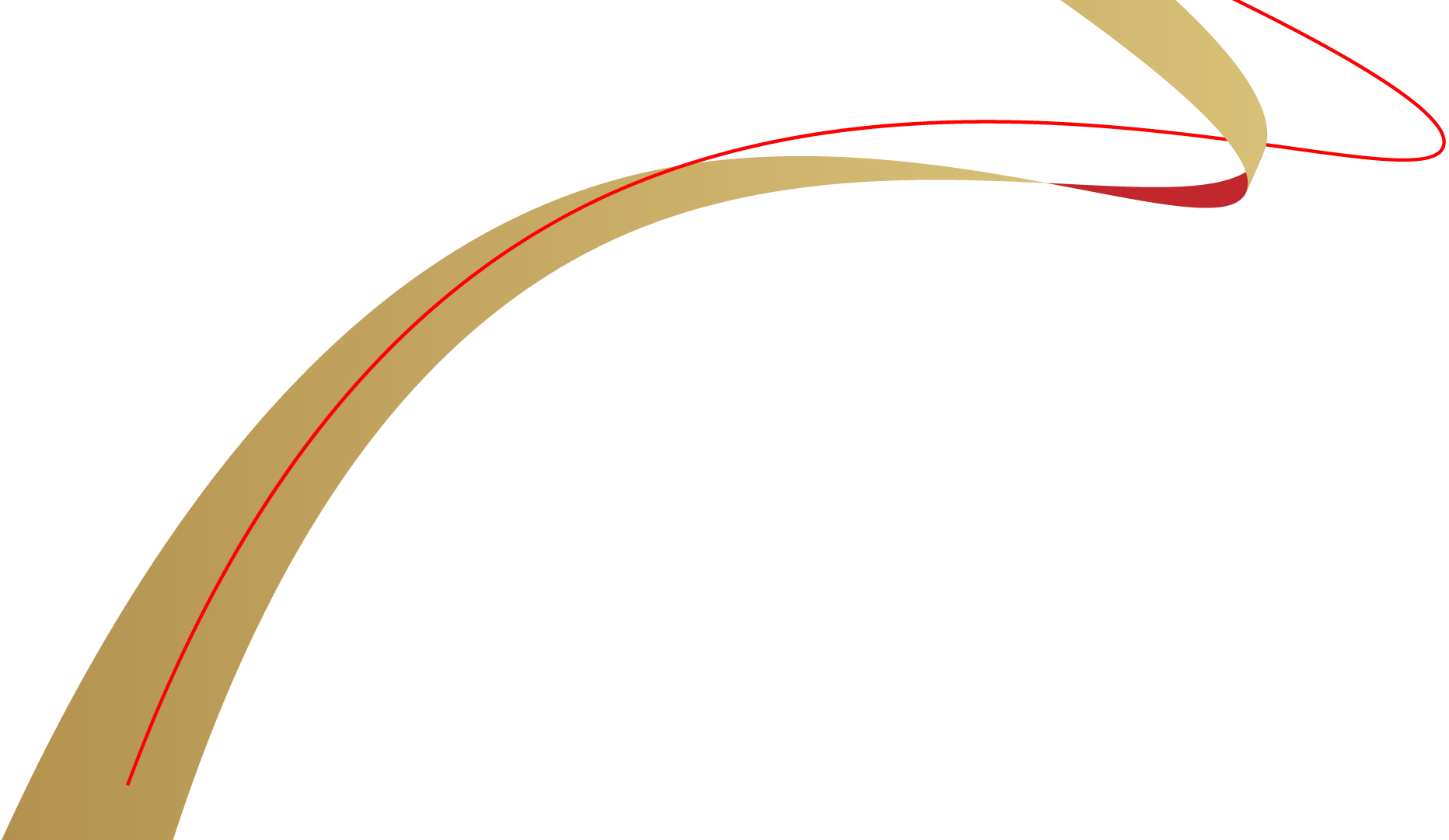 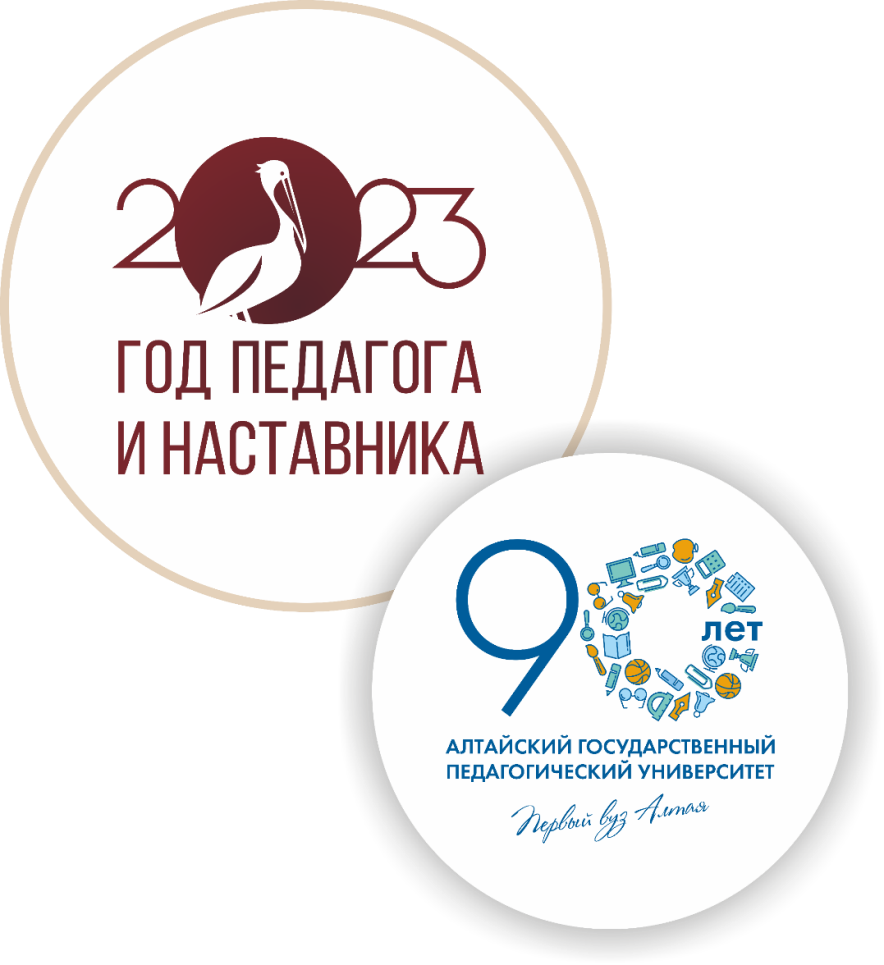 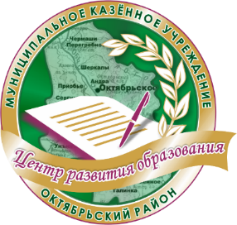 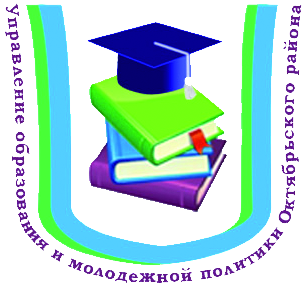 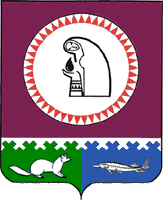 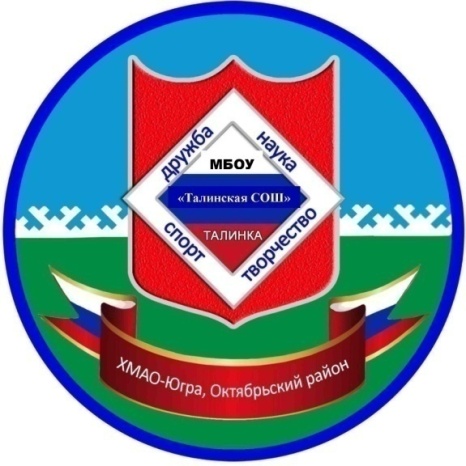 ТЕМА
«Система работы педагога-психолога
по сопровождению образовательного процесса»
Дубасова Татьяна Николаевна, 
педагог-психолог МБОУ «Талинская СОШ»
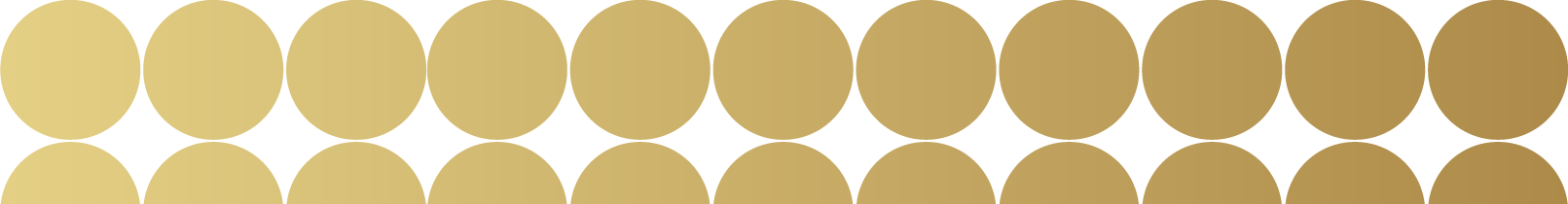 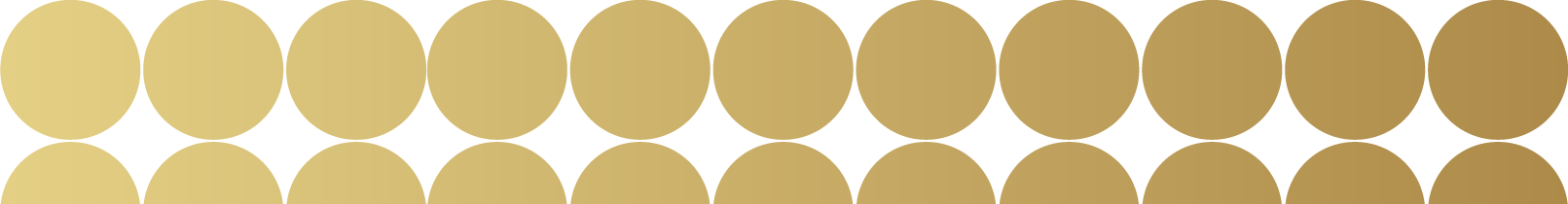 Сопровождение образовательного процесса: система взаимосвязанных согласованных действий всех специалистов образовательной организации, направленных на оказание всесторонней помощи ребенку, родителям, педагогам.
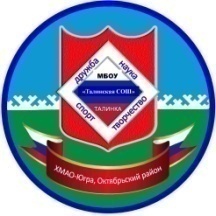 III ступень:10-11  классы
II ступень: 5-9 классы
Показатели профилизации обучения
I ступень:1-4 классы
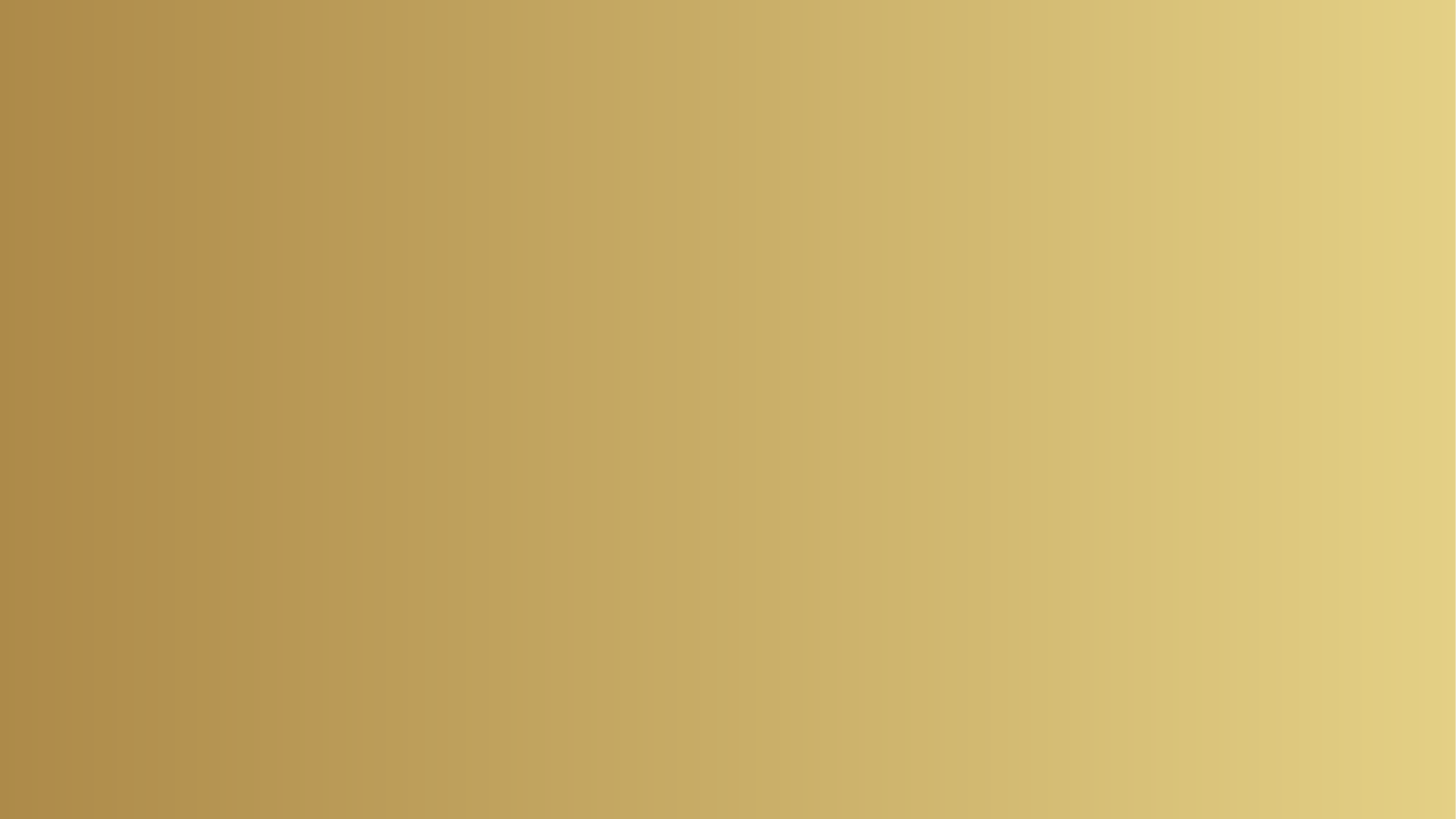 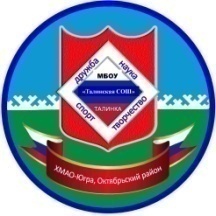 Сопровождение образовательного процесса
Национальный состав
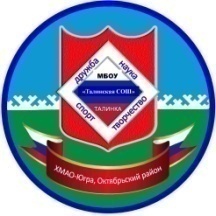 Воспитание толерантности
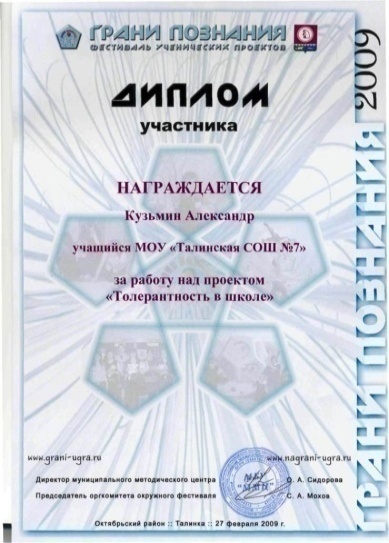 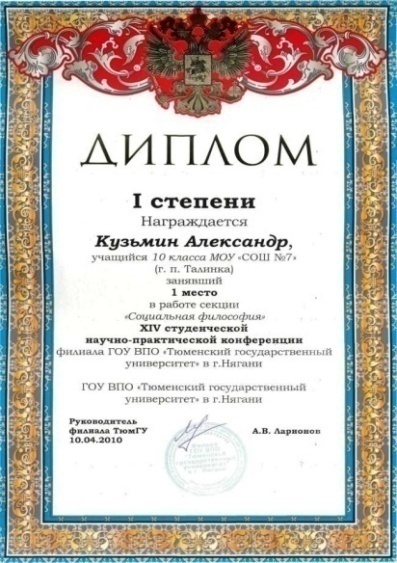 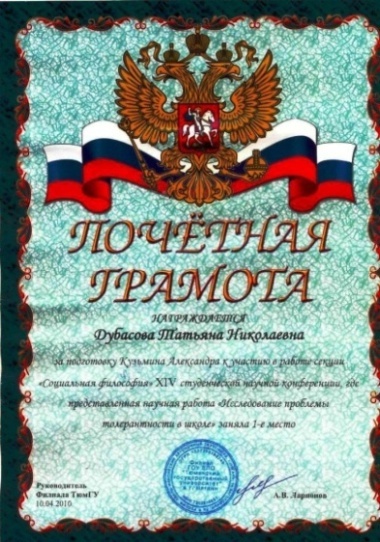 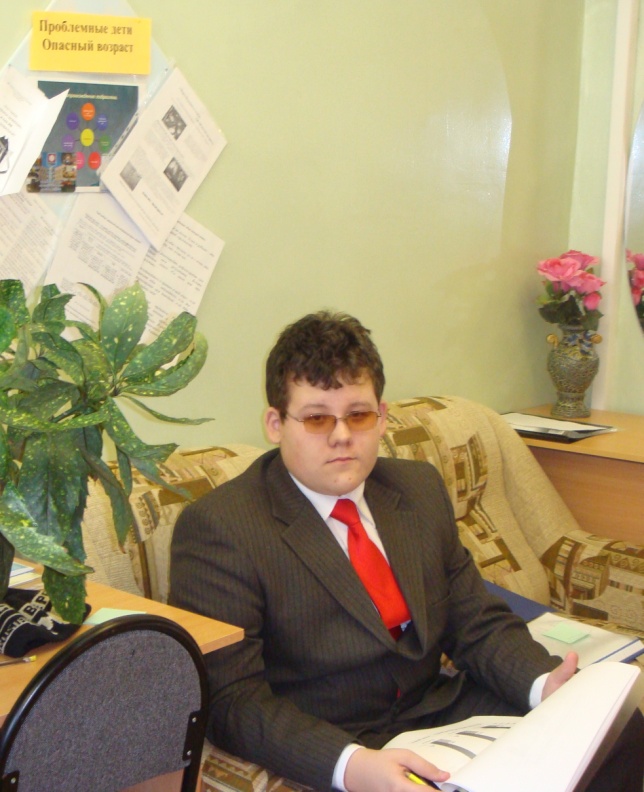 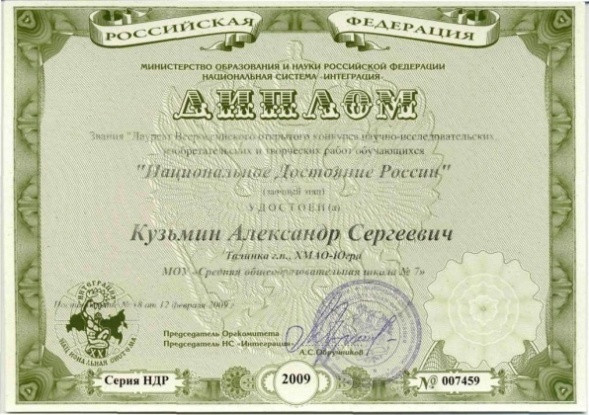 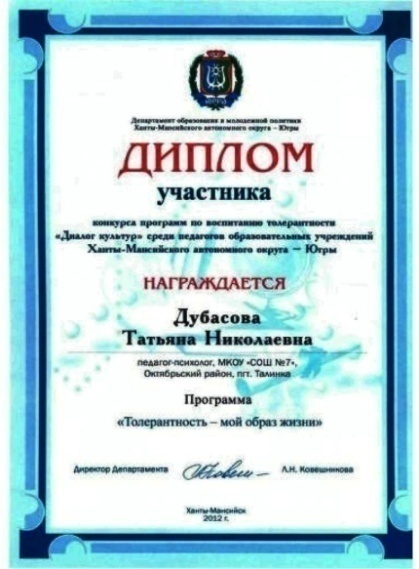 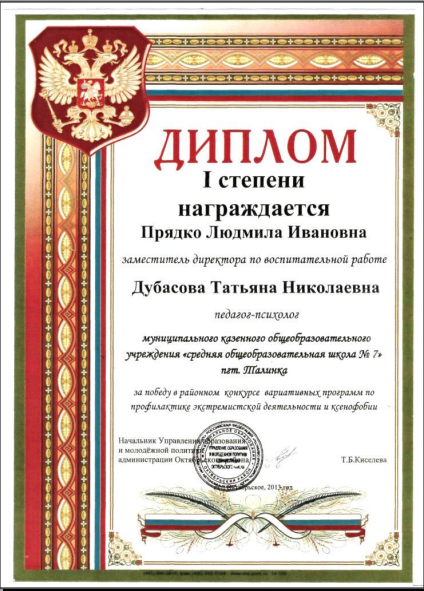 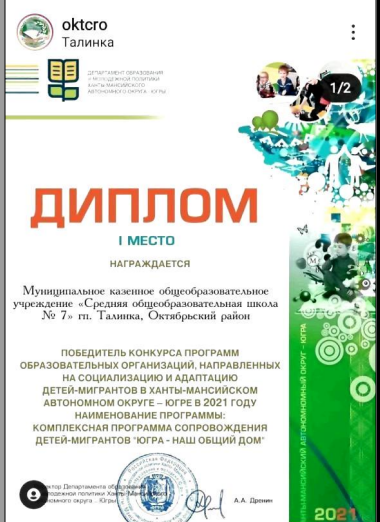 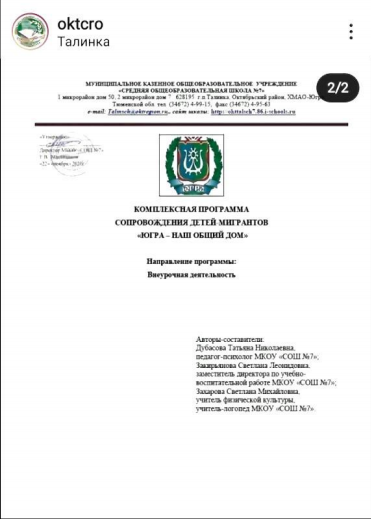 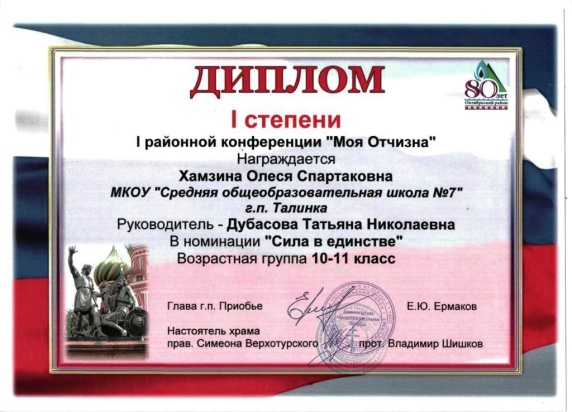 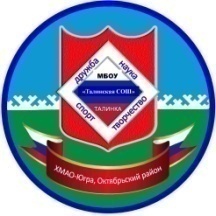 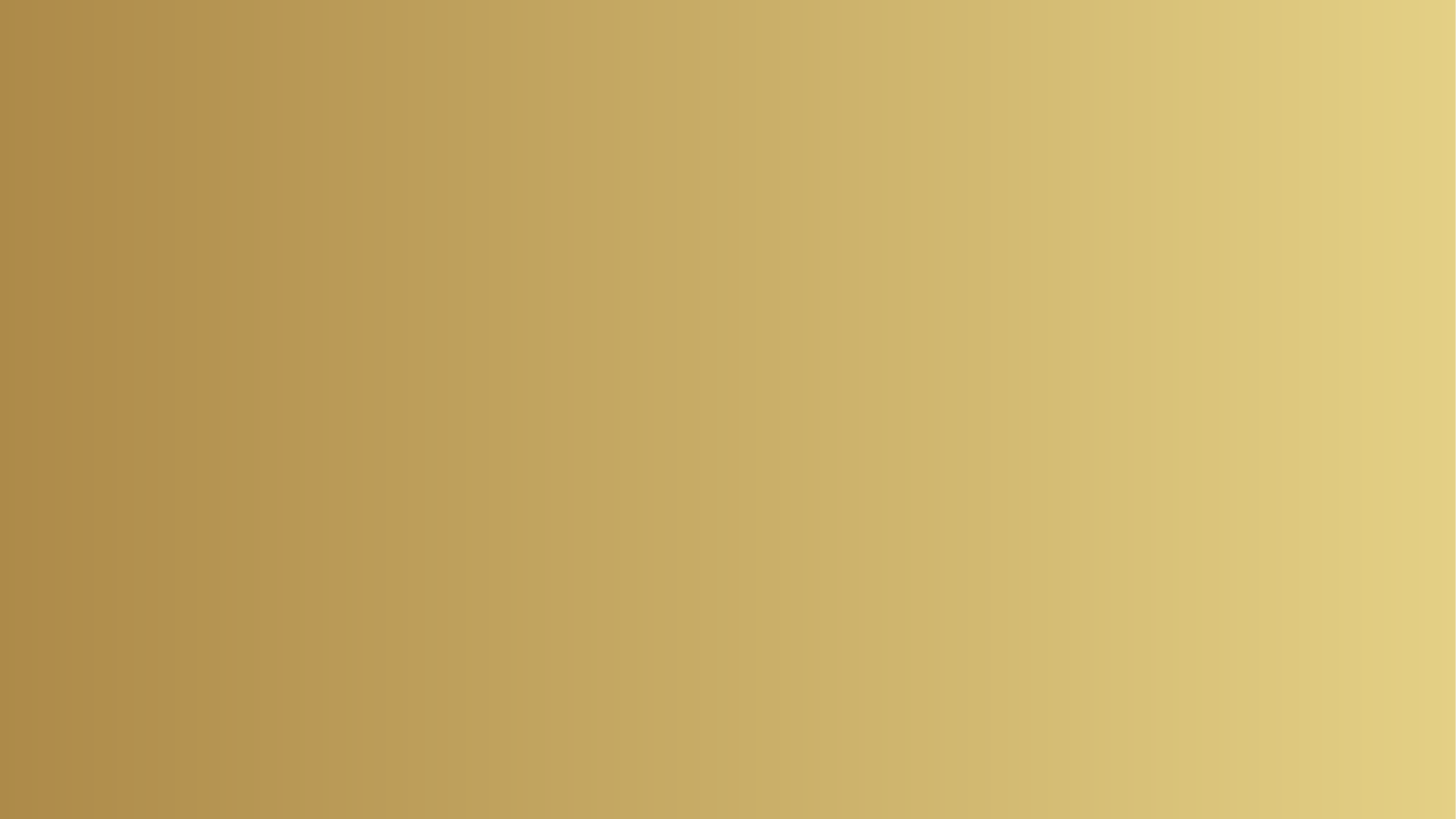 Исследовательская деятельность
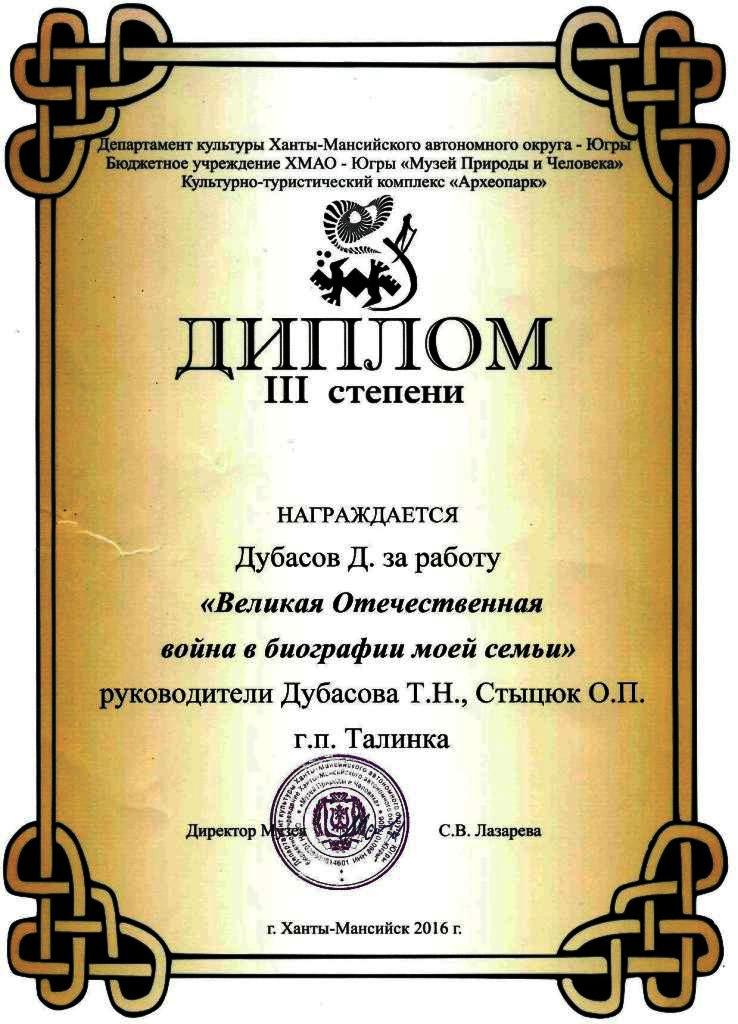 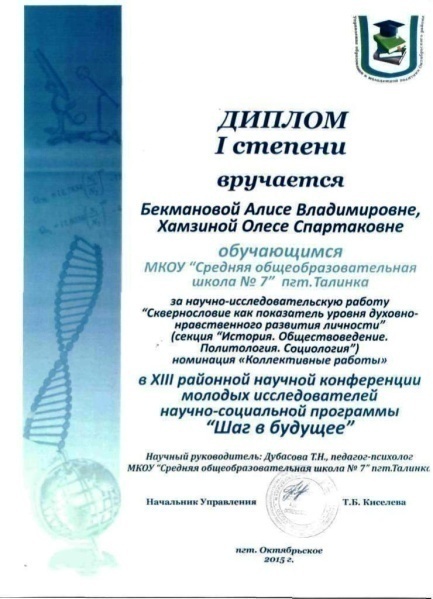 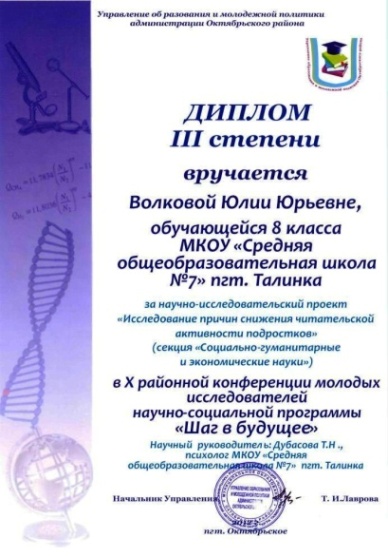 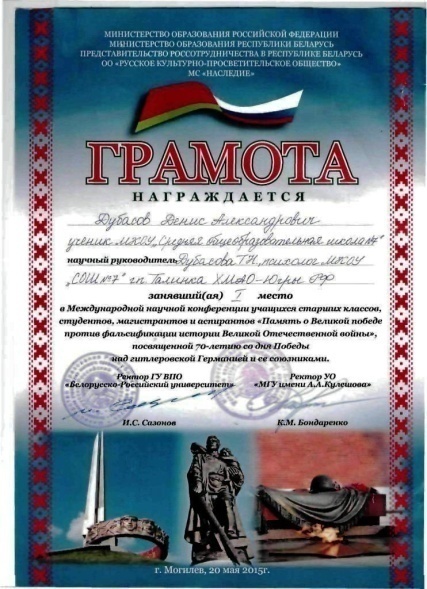 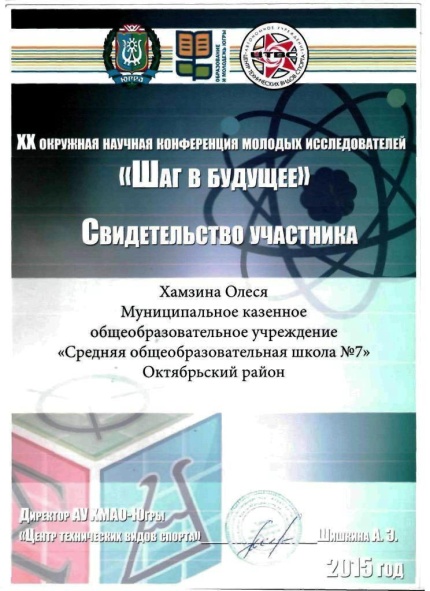 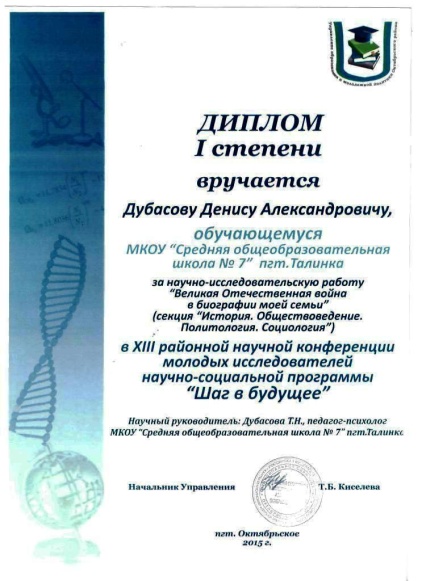 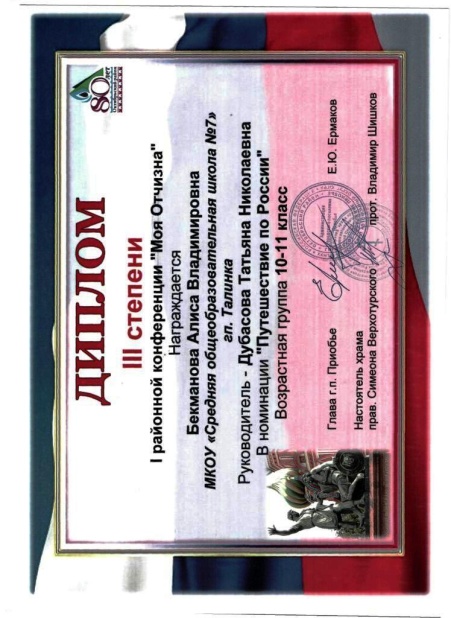 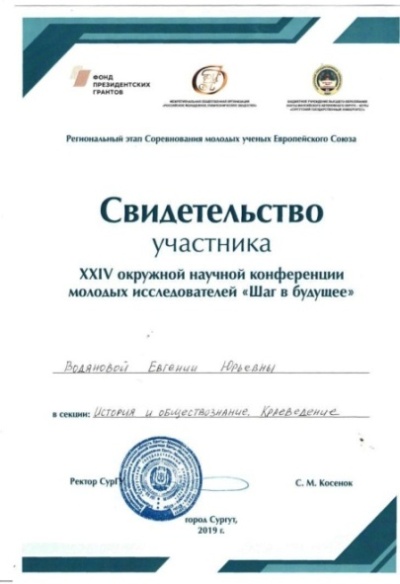 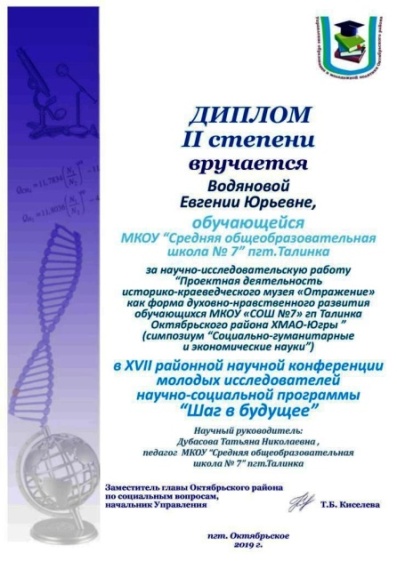 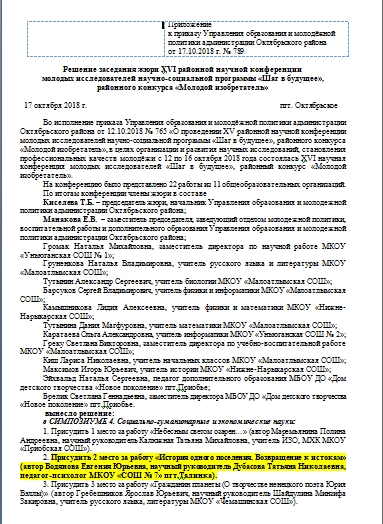 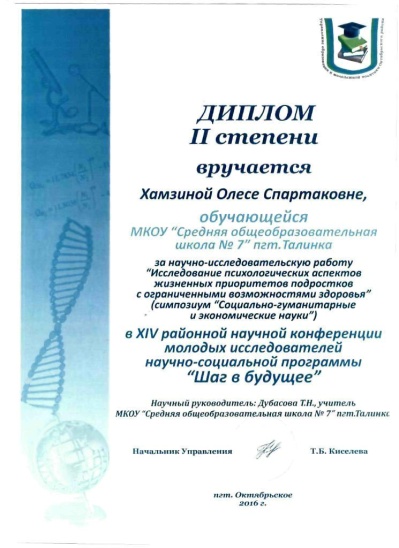 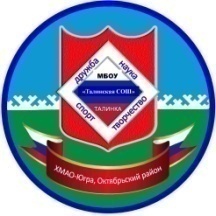 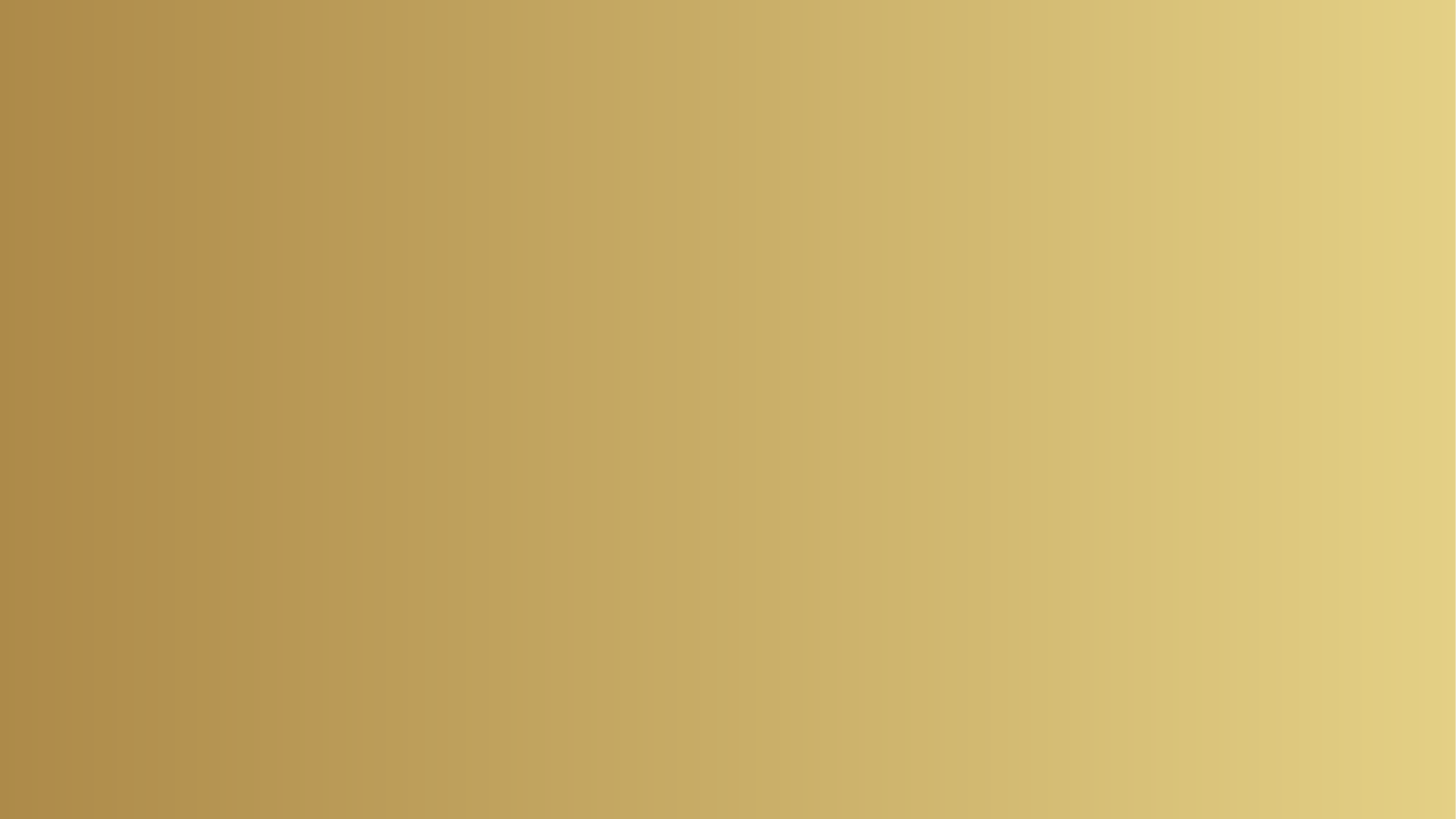 Исследовательская деятельность
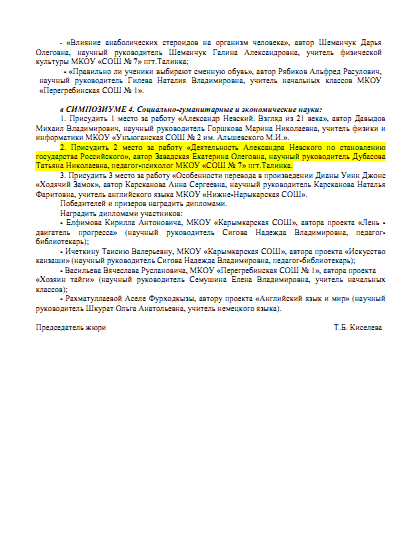 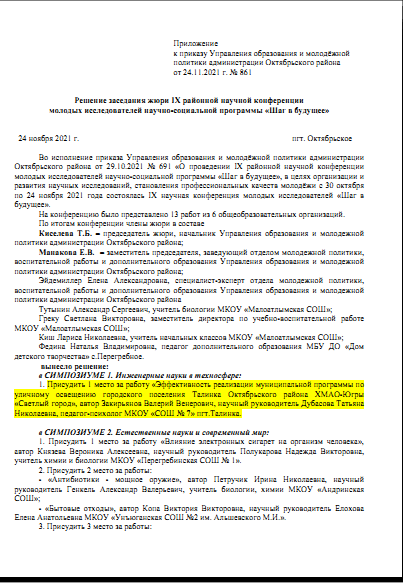 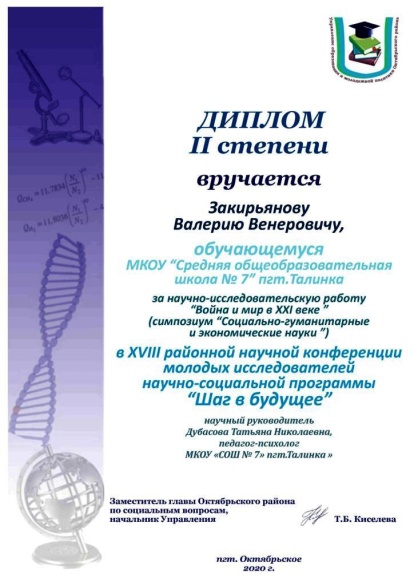 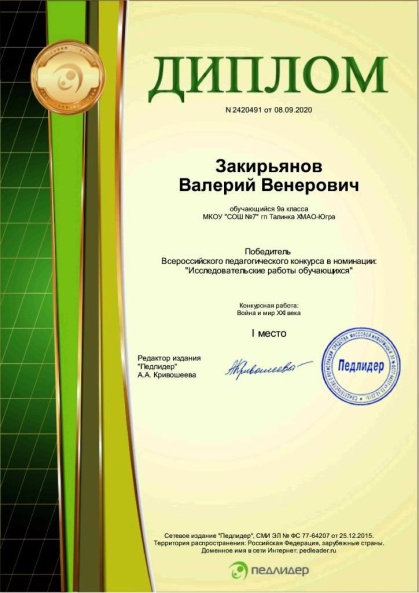 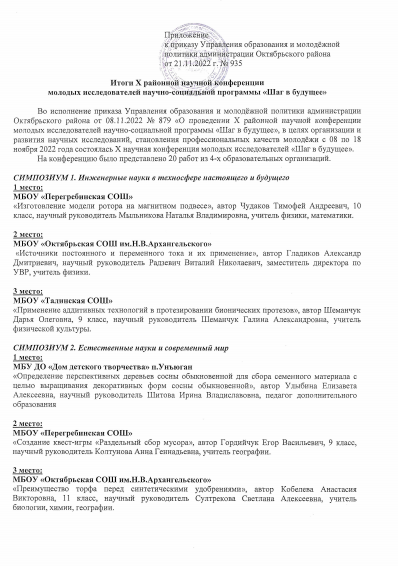 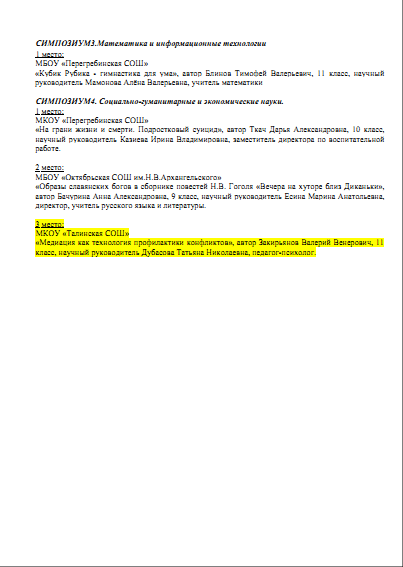 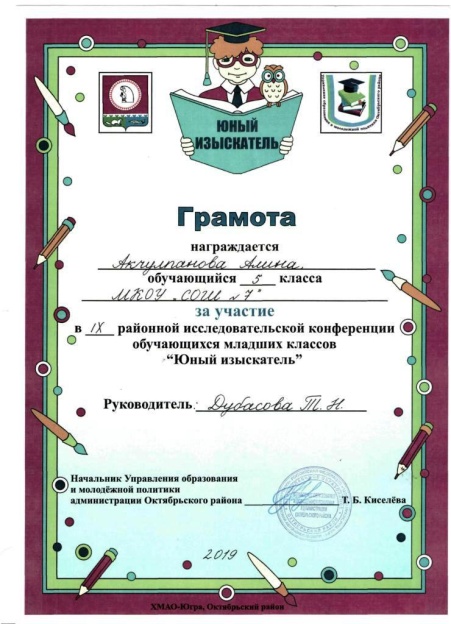 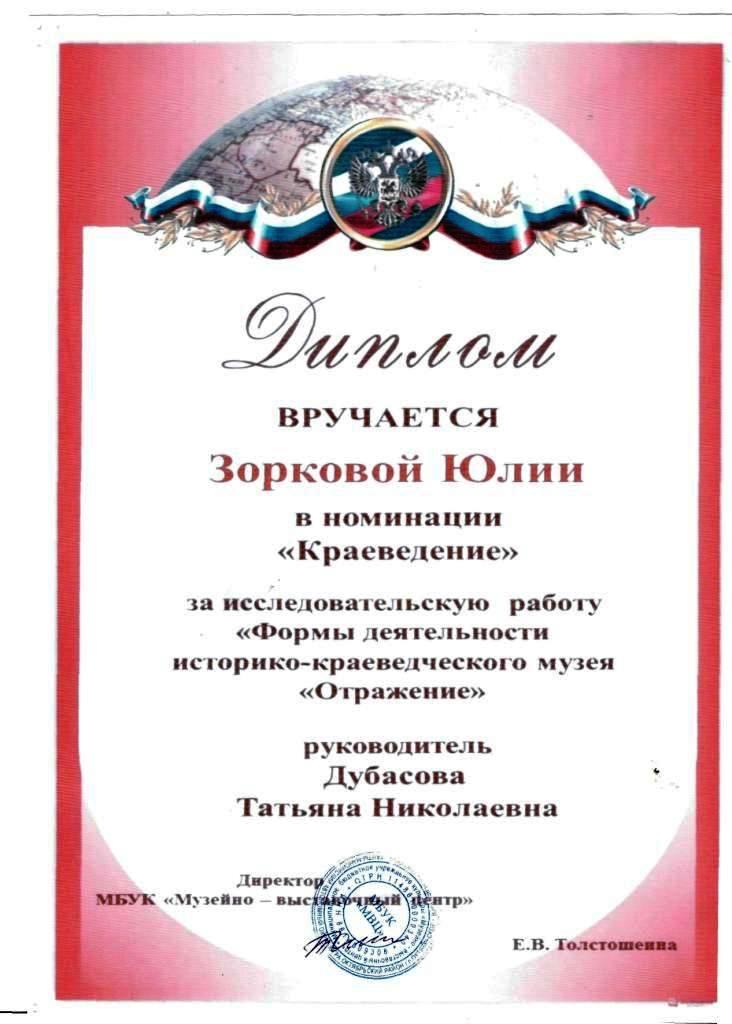 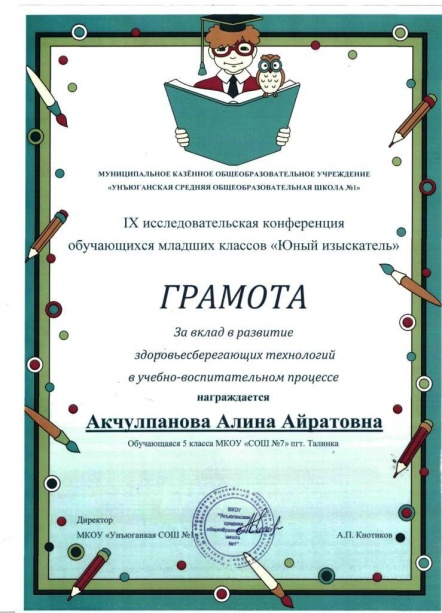 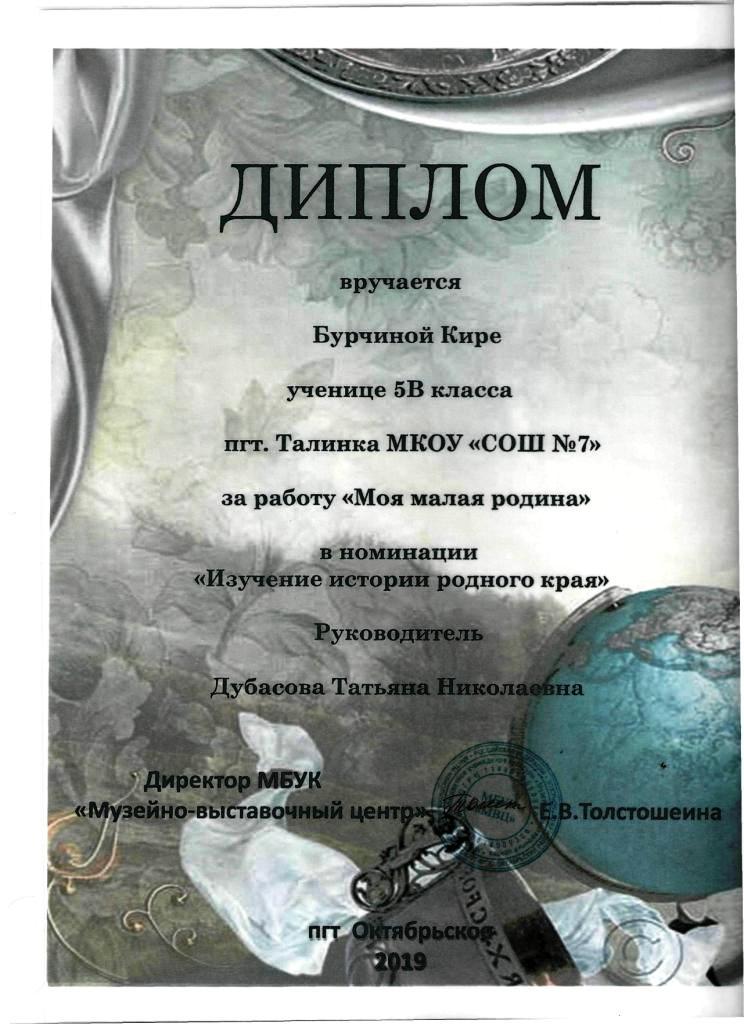 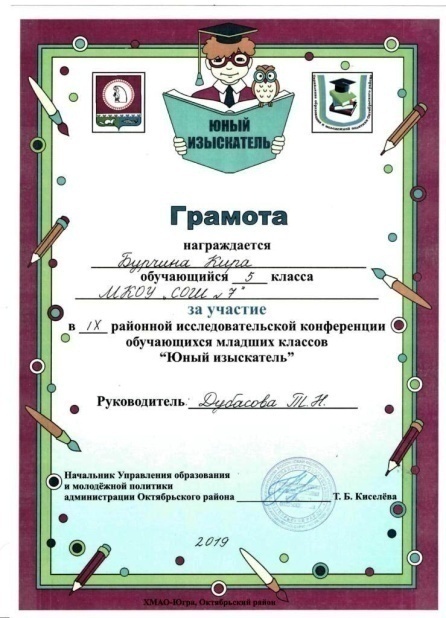 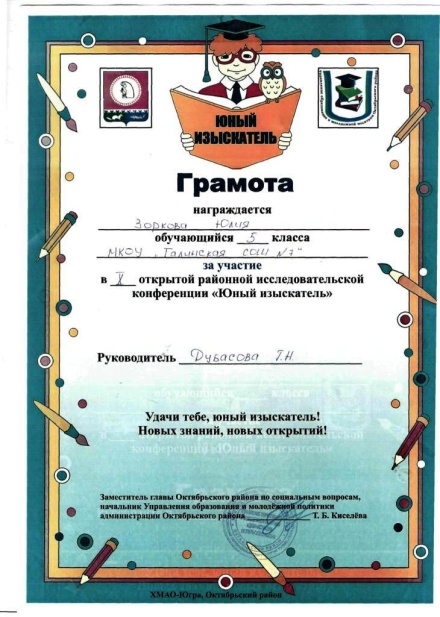 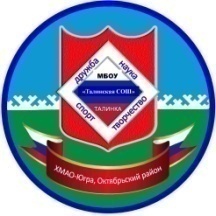 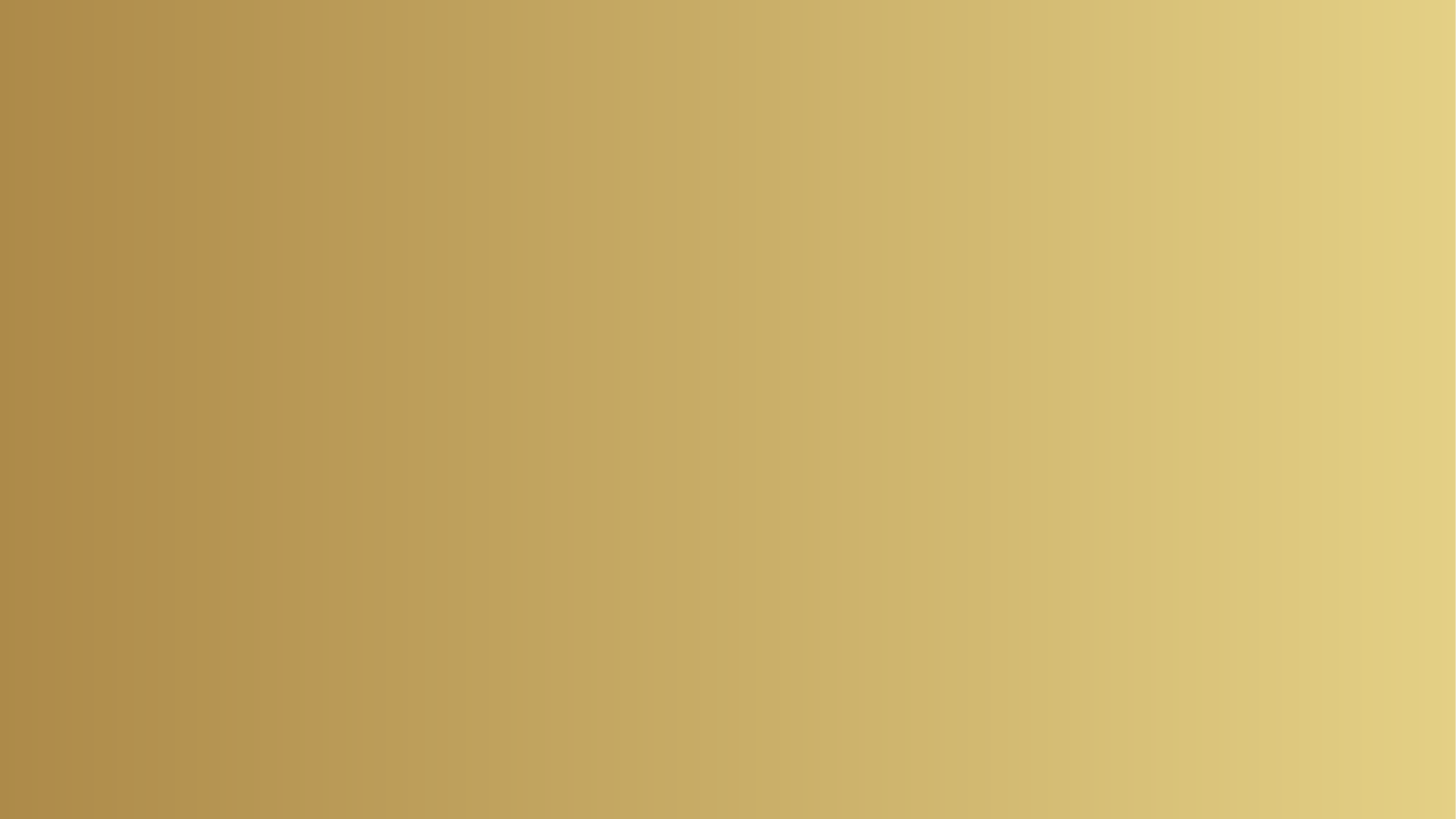 Проектная деятельность
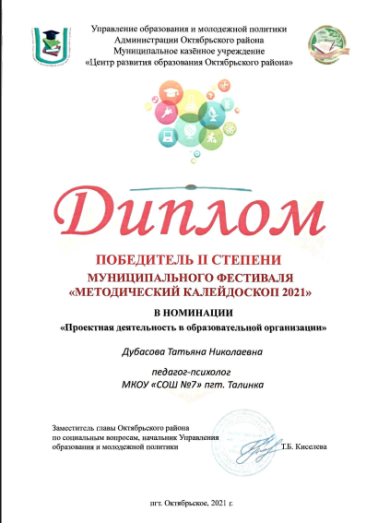 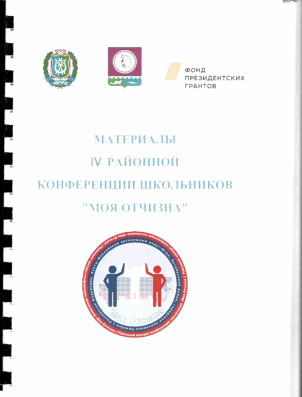 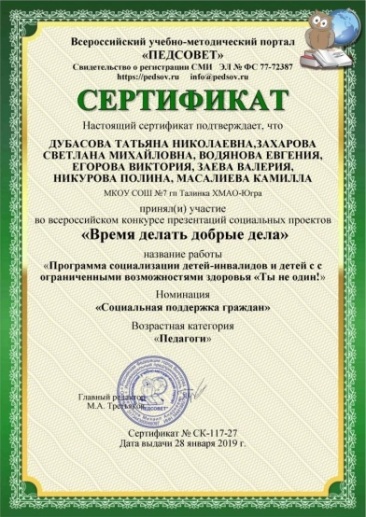 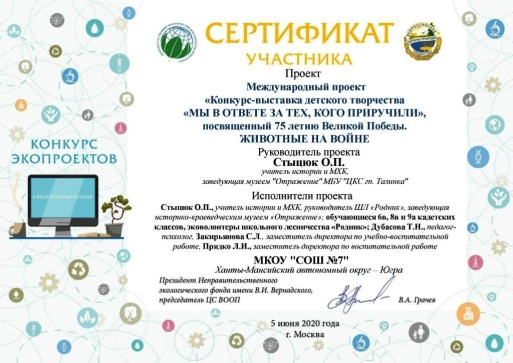 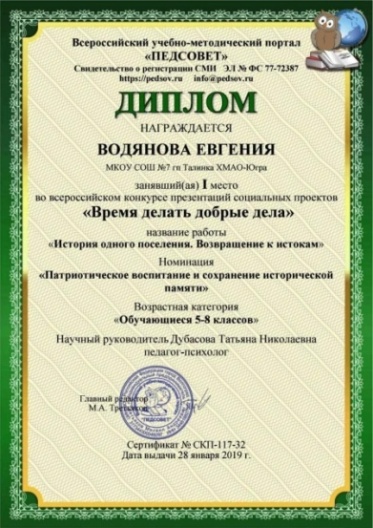 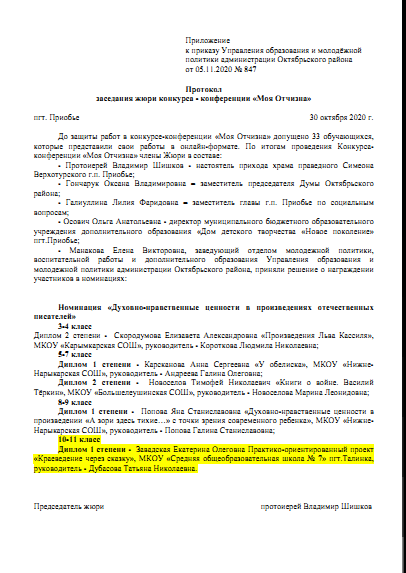 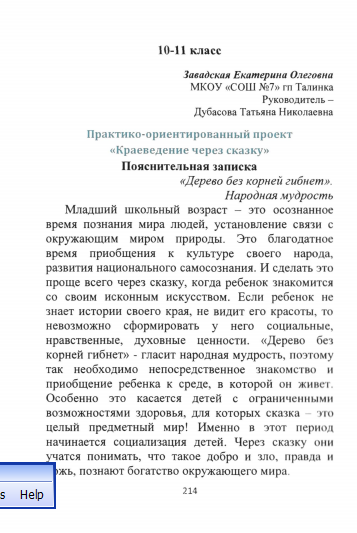 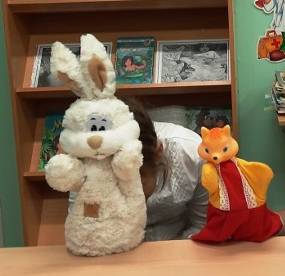 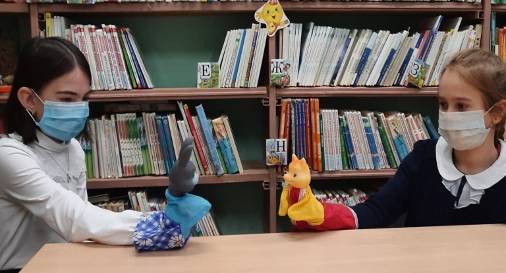 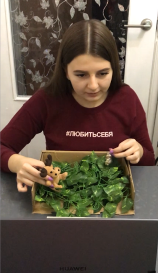 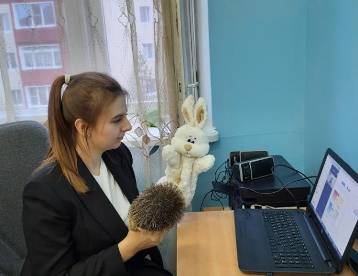 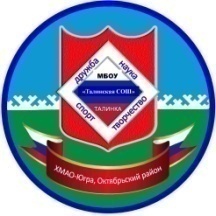 Летняя занятость
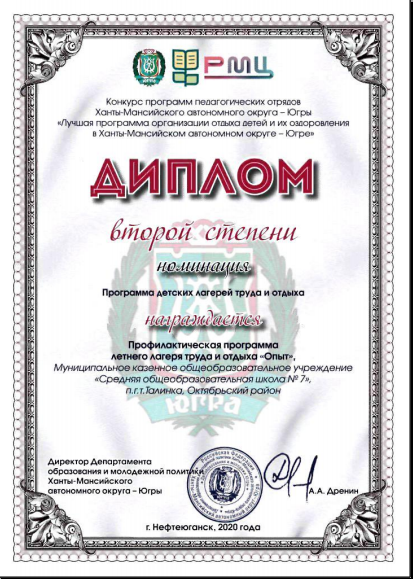 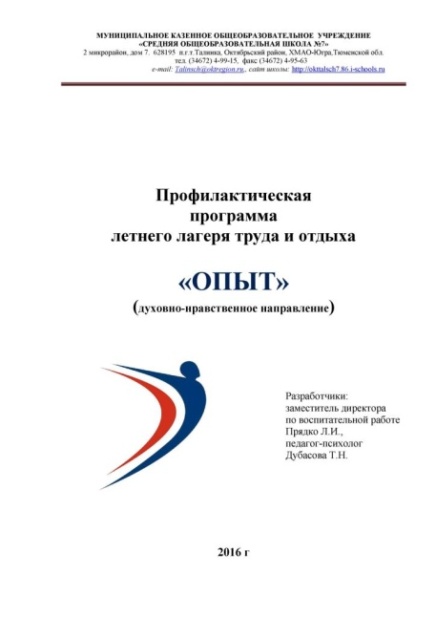 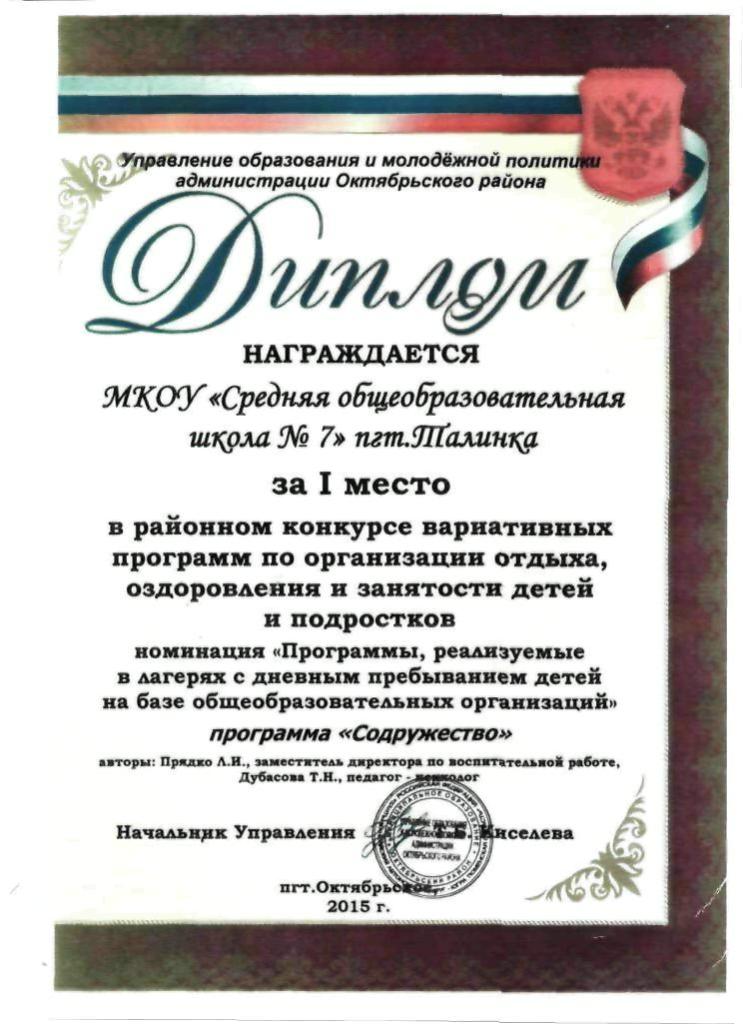 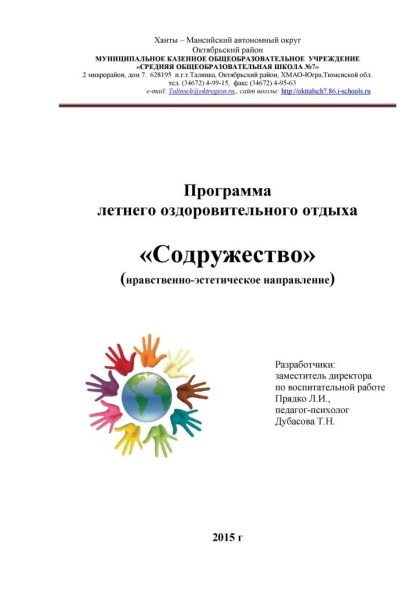 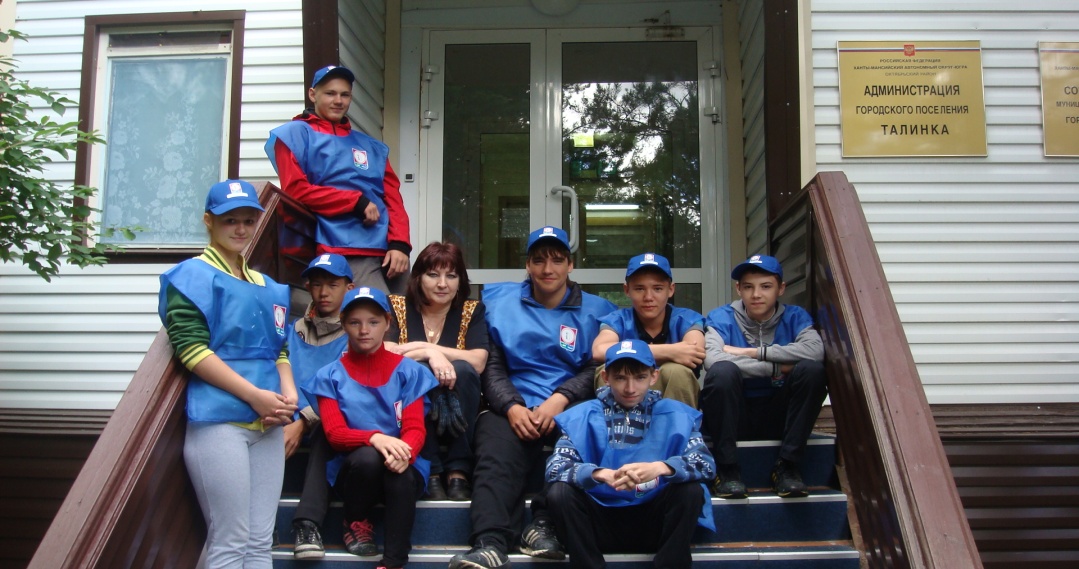 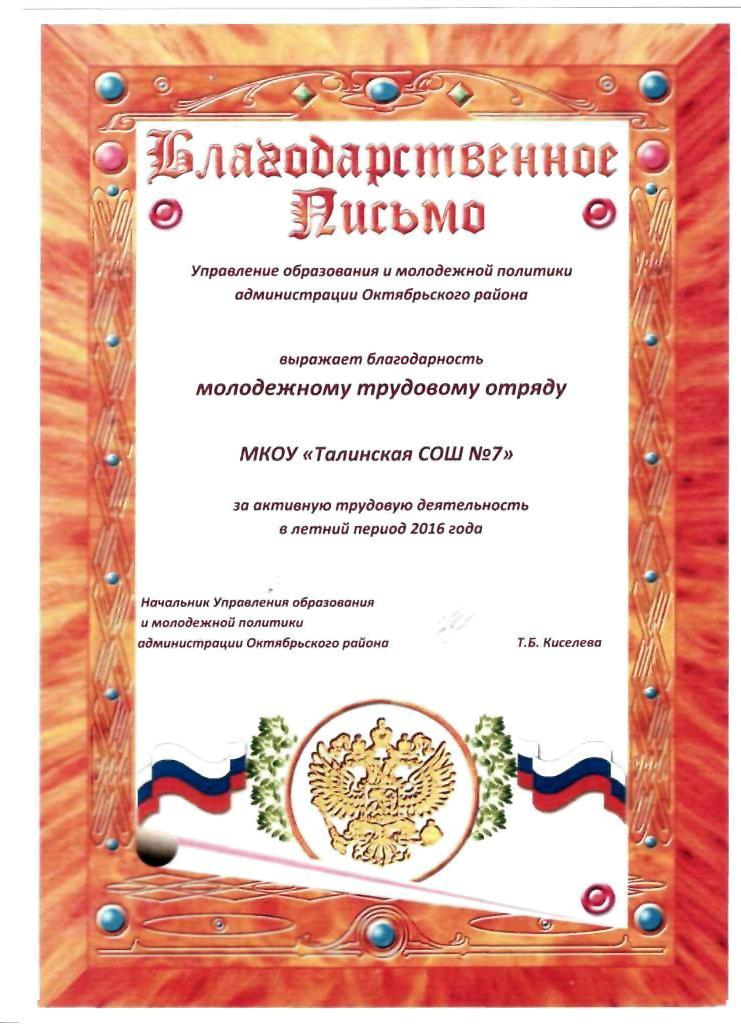 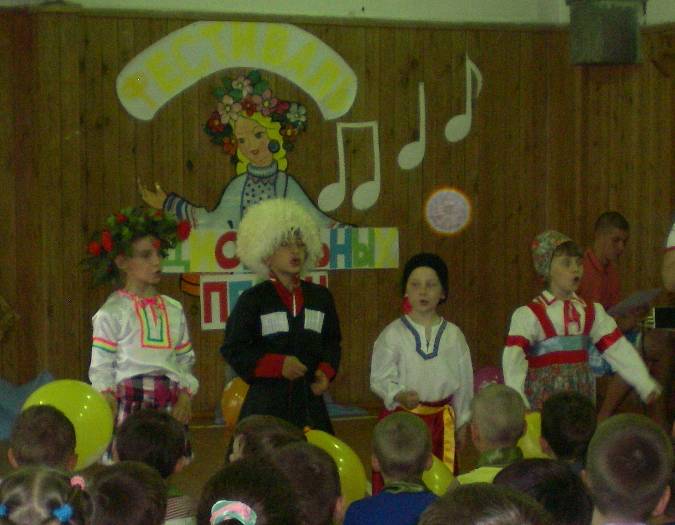 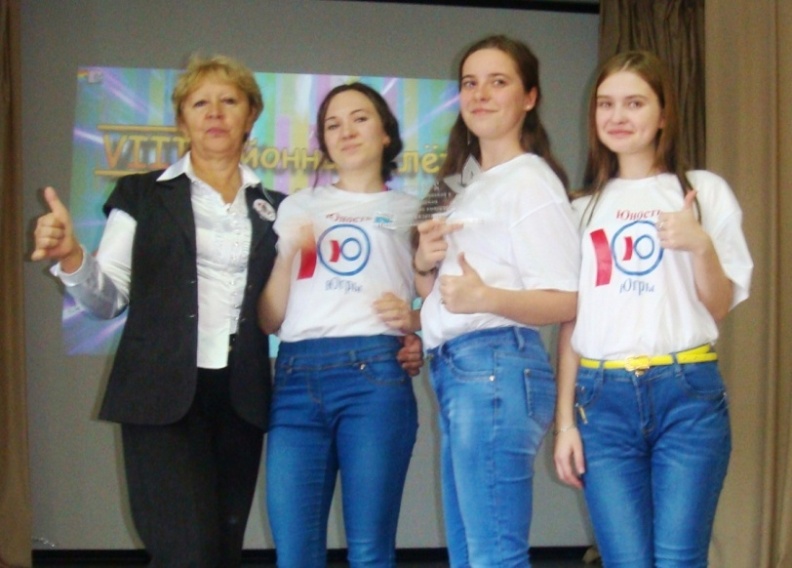 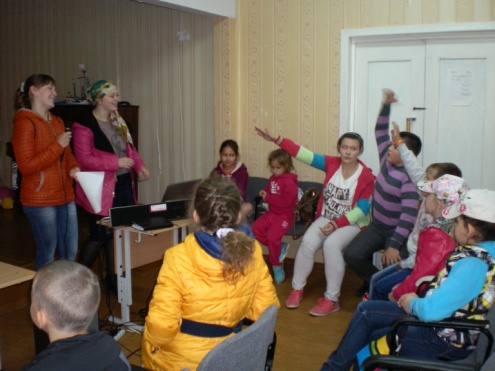 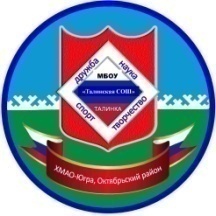 Профилактическая работа
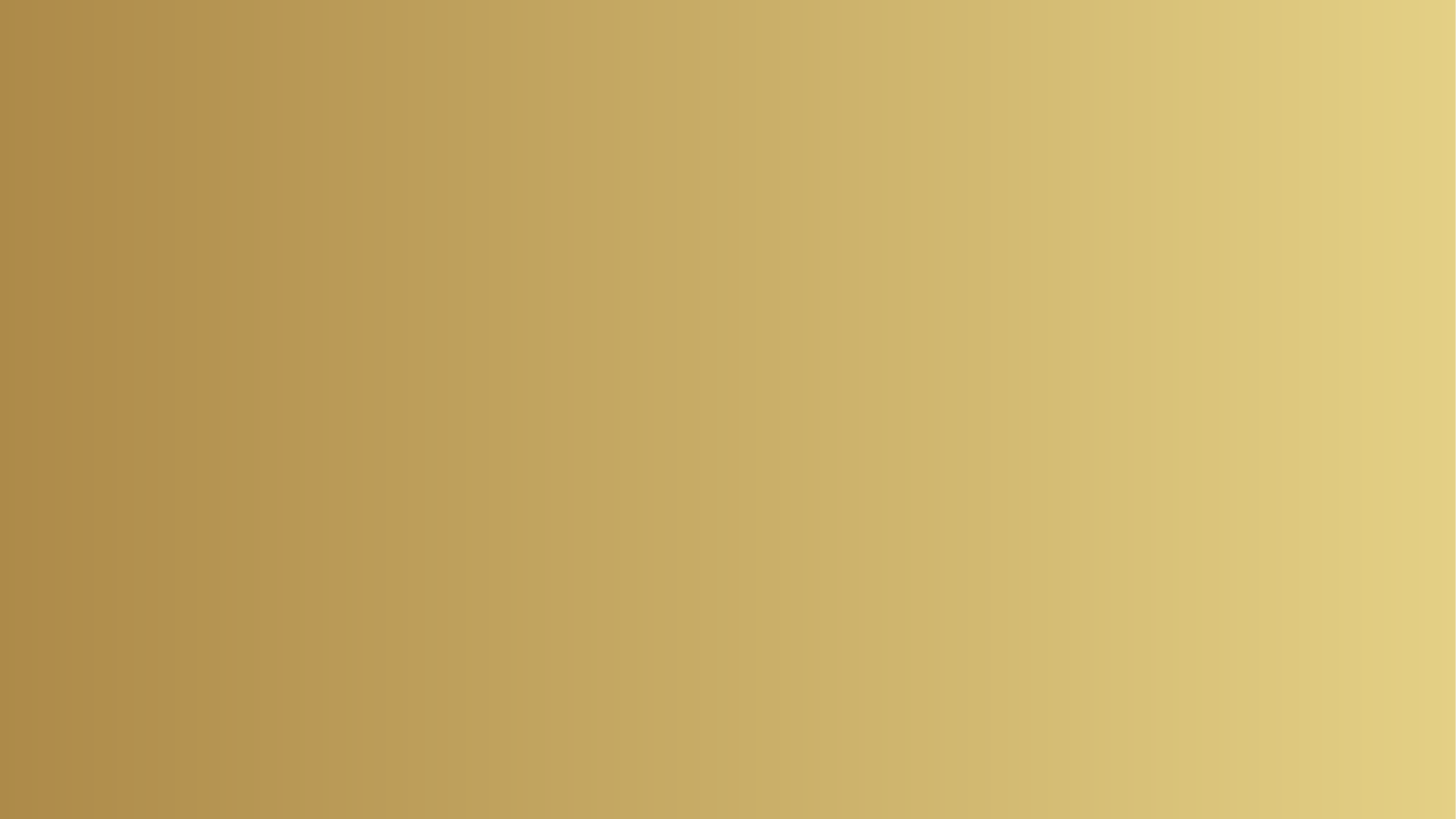 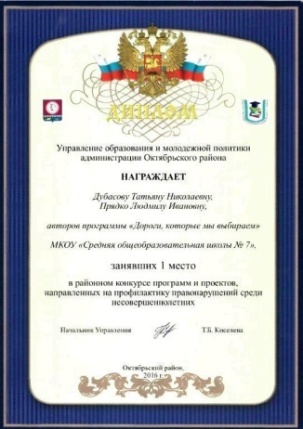 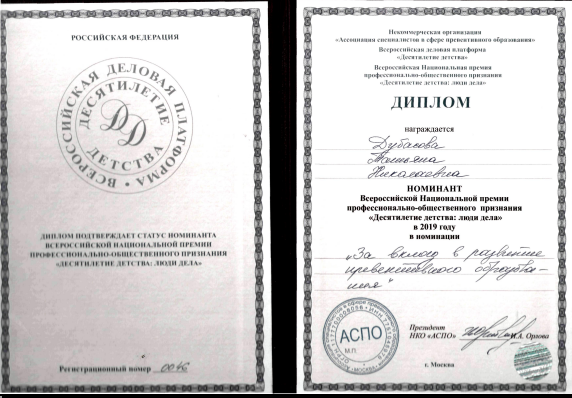 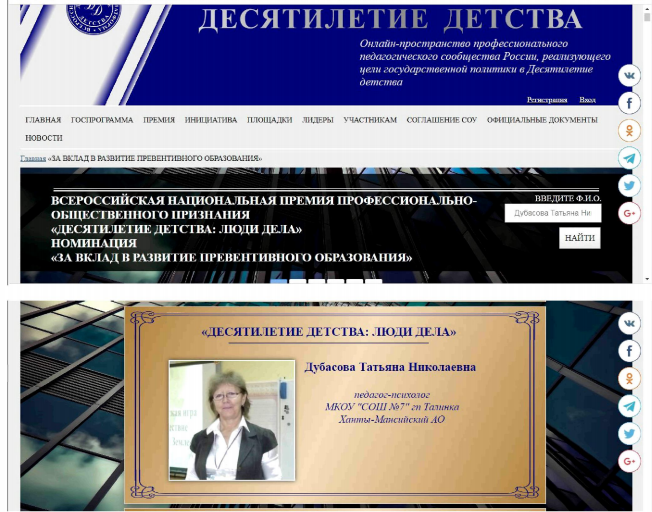 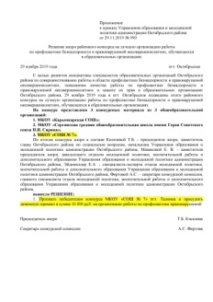 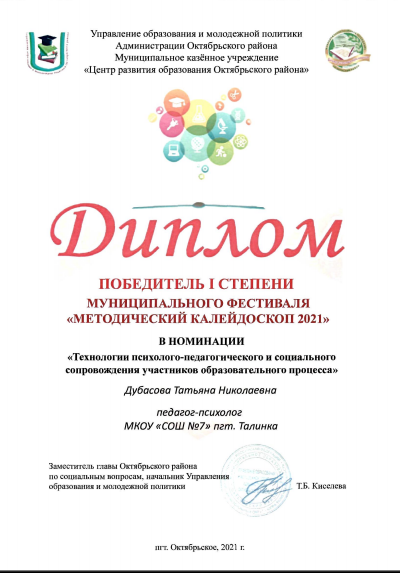 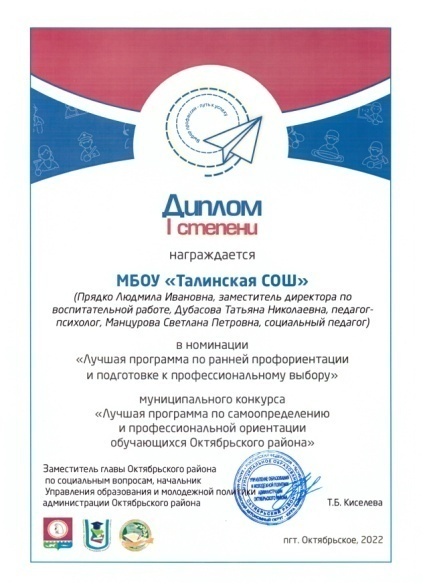 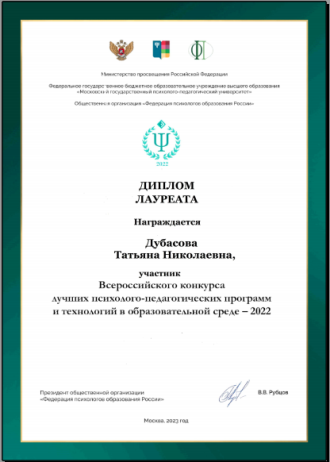 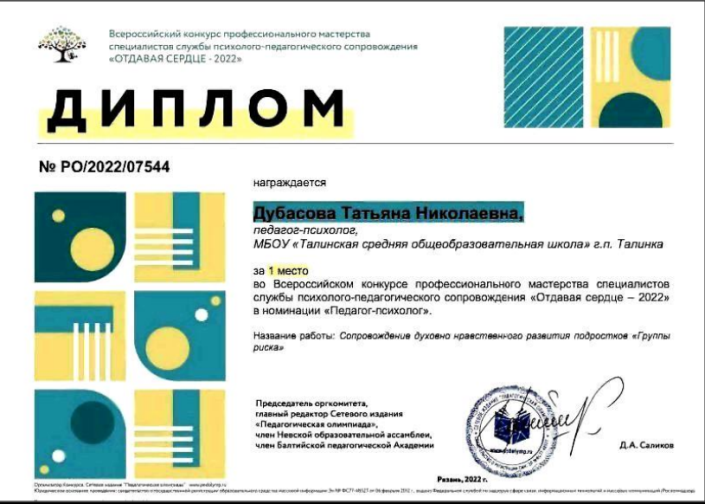 Сопровождение родителей
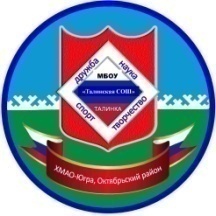 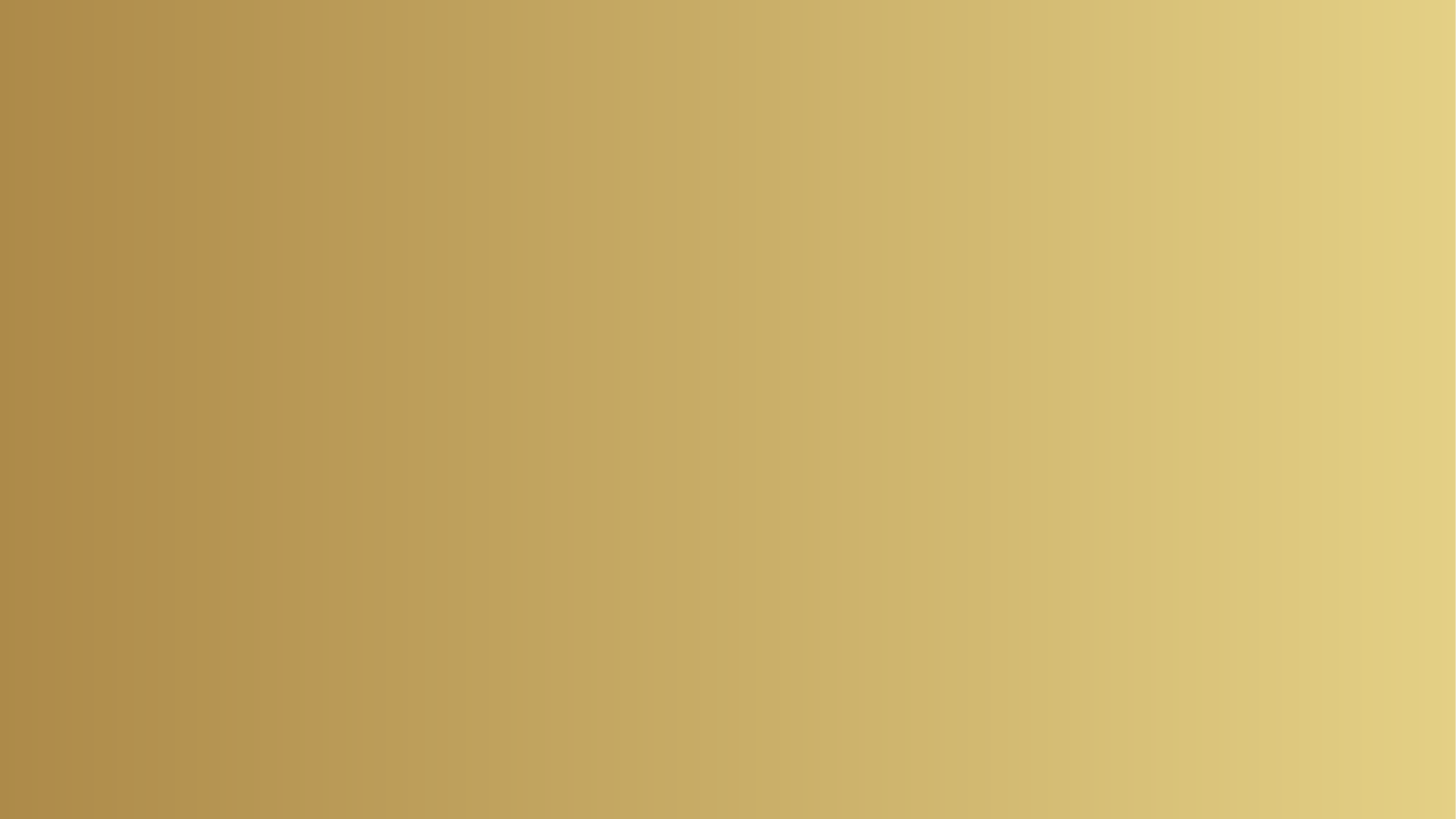 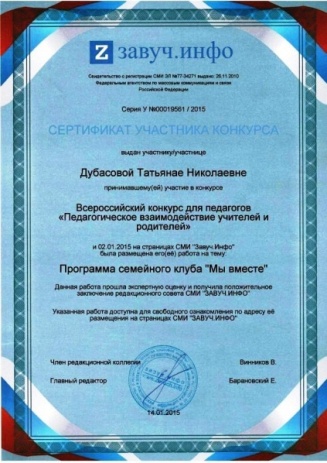 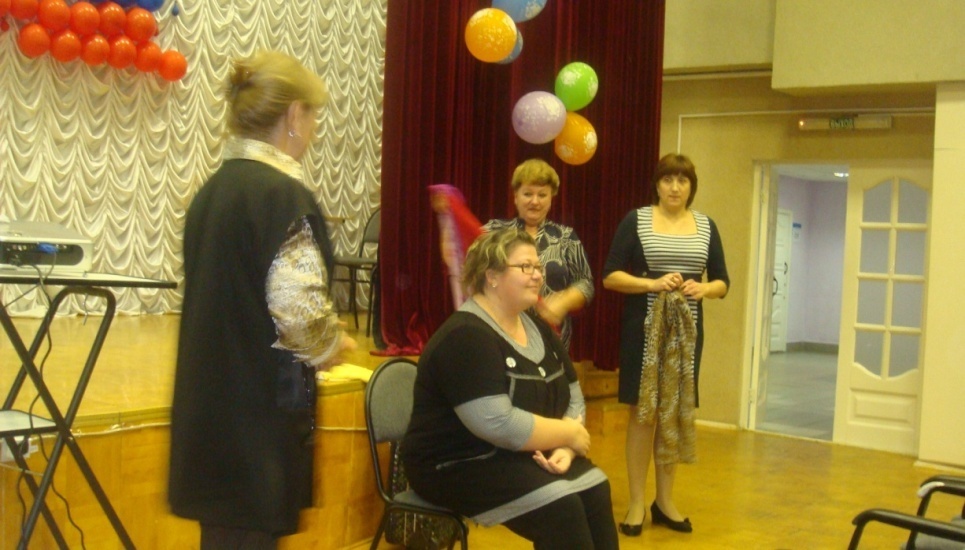 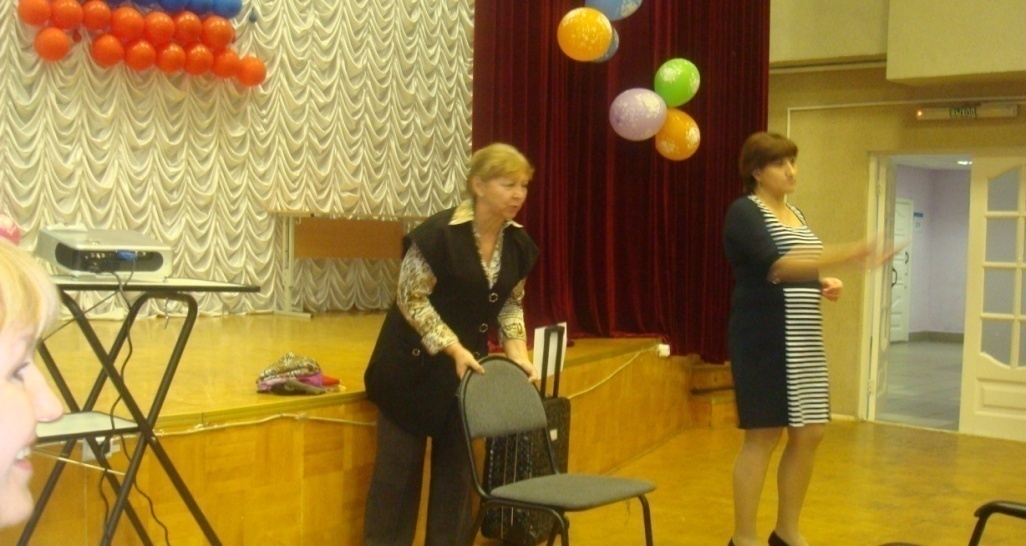 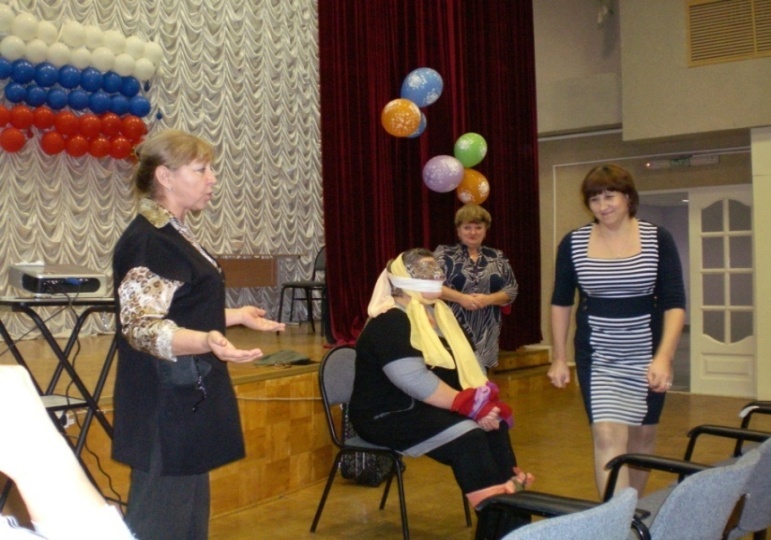 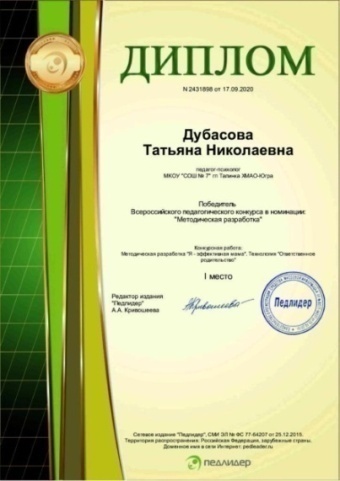 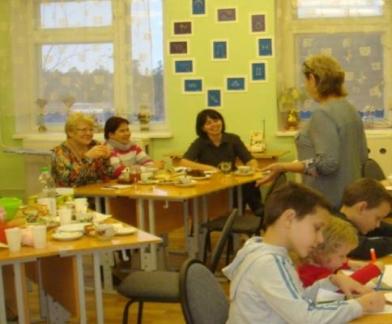 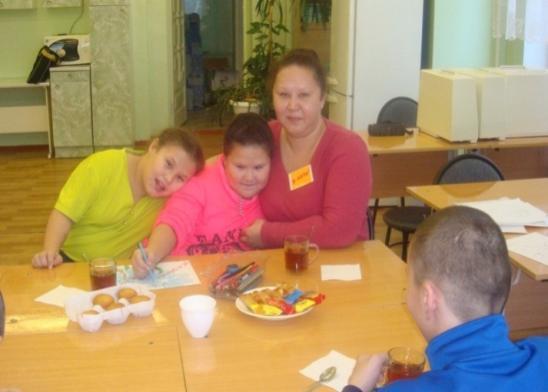 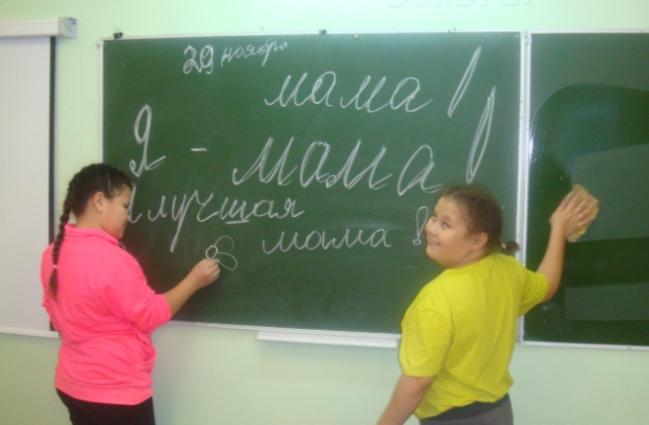 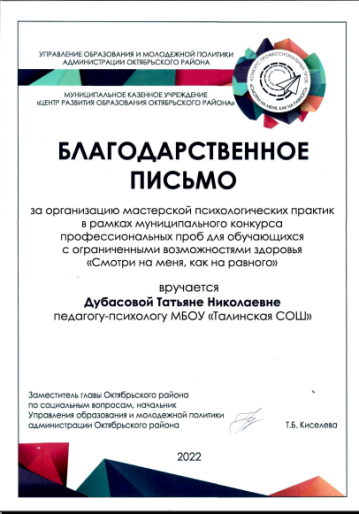 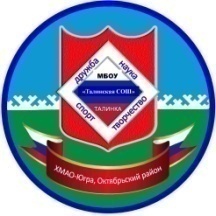 Направления работы с педагогами и родителями
Педагоги – в отношении обучающихся
Родители – в отношении детей
Формирование  толерантных установок.
Профилактика буллинга.
 Профилактика суицида.
Профилактика жестокого обращения.
Формирование ЗОЖ.
Повышение педагогической культуры.
Формирование  толерантных установок.
Профилактика буллинга.
 Профилактика суицида.
Профилактика жестокого обращения.
Формирование ЗОЖ.
Профилактика эмоционального выгорания. 
Личностное развитие.
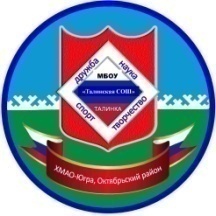 Упражнение «Уровень счастья»
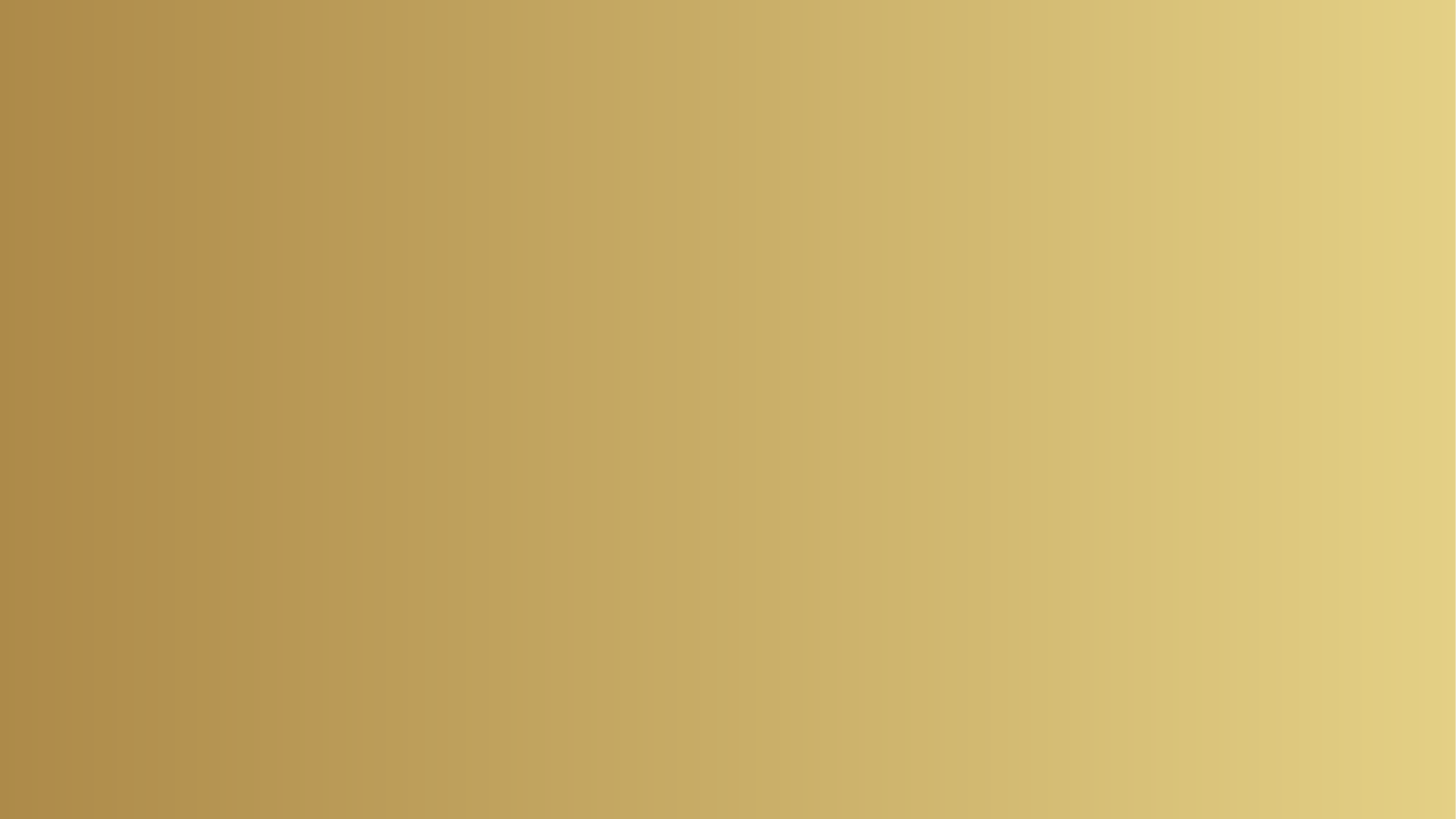 Цель: развитие умения вступать в контакт с самим собой, вставать в позицию независимого наблюдателя по отношению к самому себе.
Составьте список всего того, за что вы можете быть благодарны судьбе в настоящий момент. Проследите, чтобы в ваш список было включено все, что стоит благодарности: солнечный день, свое здоровье, здоровье членов семьи, красота, любовь, мир, природа и т.д. 
Если Вы назвали 10 вещей, за которые можно быть благодарным судьбе, Вы – успешный человек!
				Будьте здоровы и счастливы!